vypařování                           var
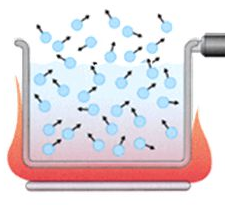 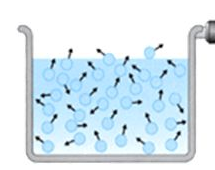 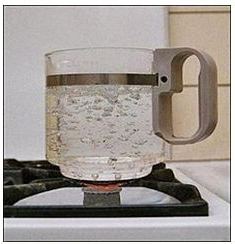 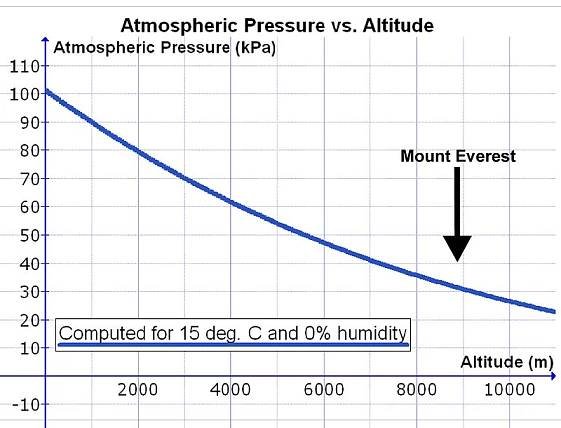 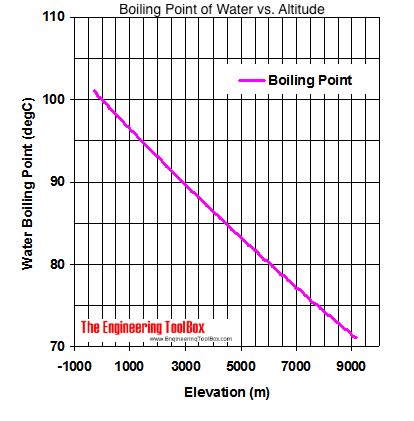 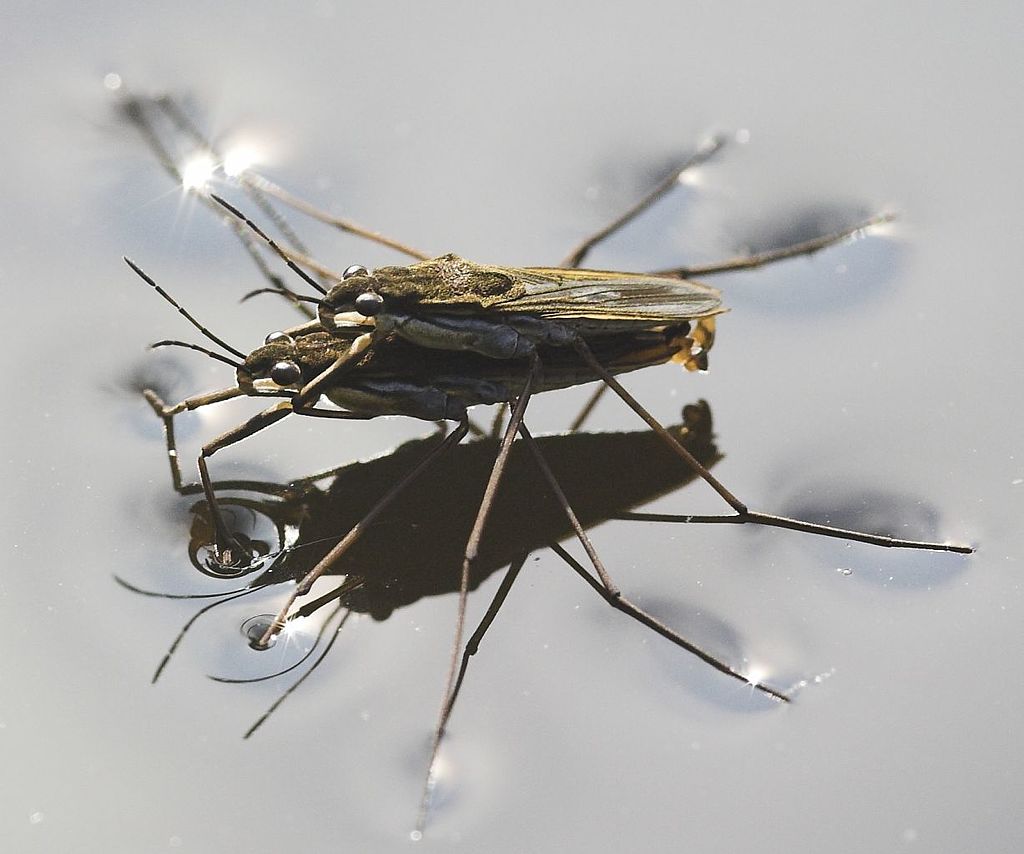 Povrchové  napětí
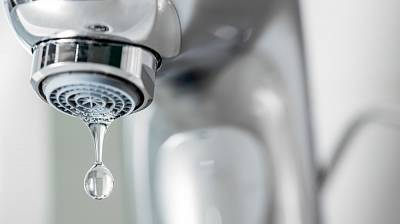 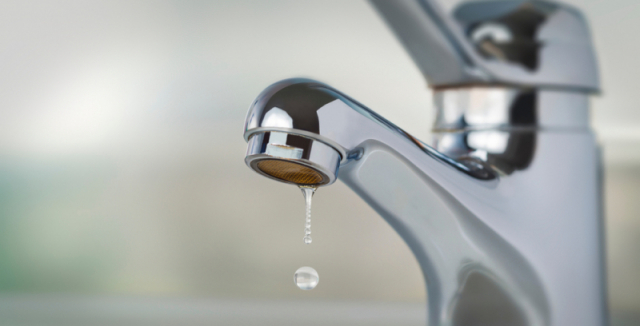 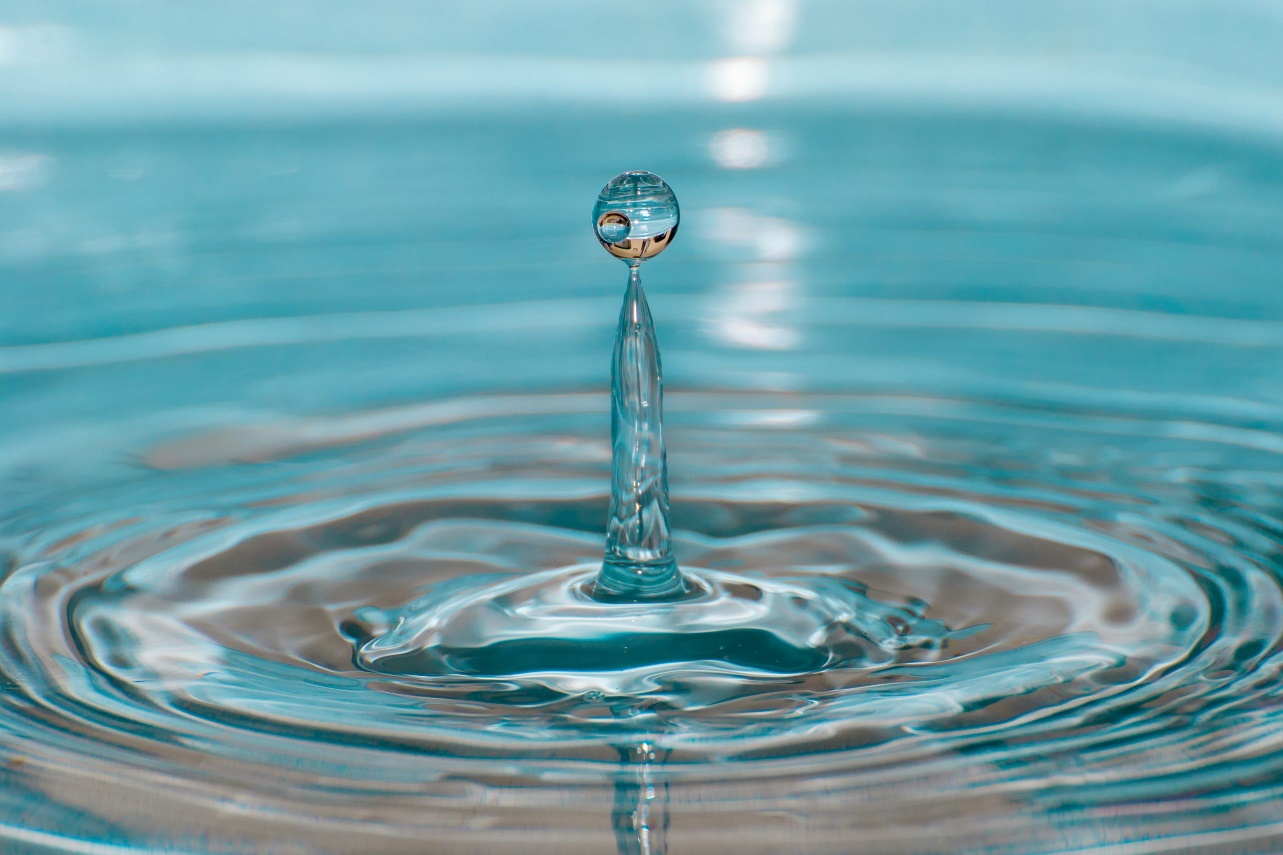 Povrchové napětí – odtrhovací metoda
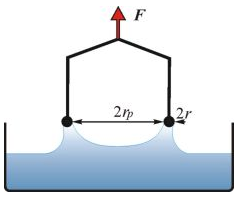 Kapilární elevace                  Kapilární depreseelevation – zvednutí               depression - pokles
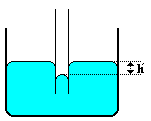 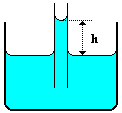 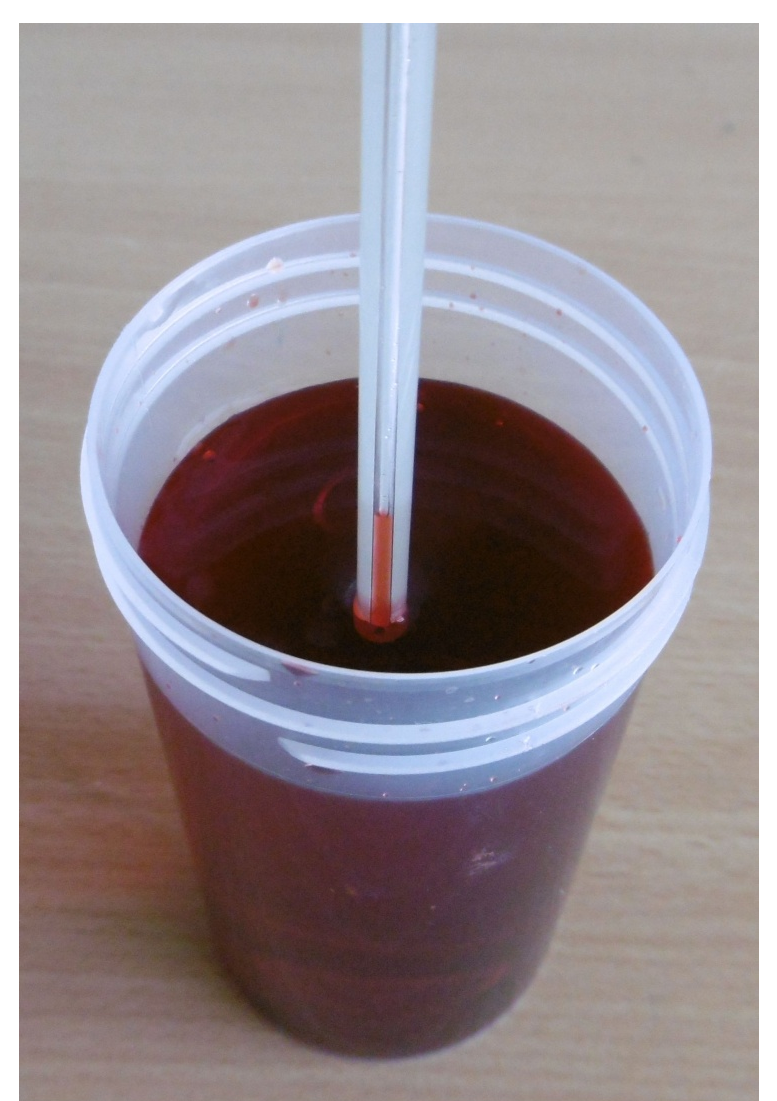 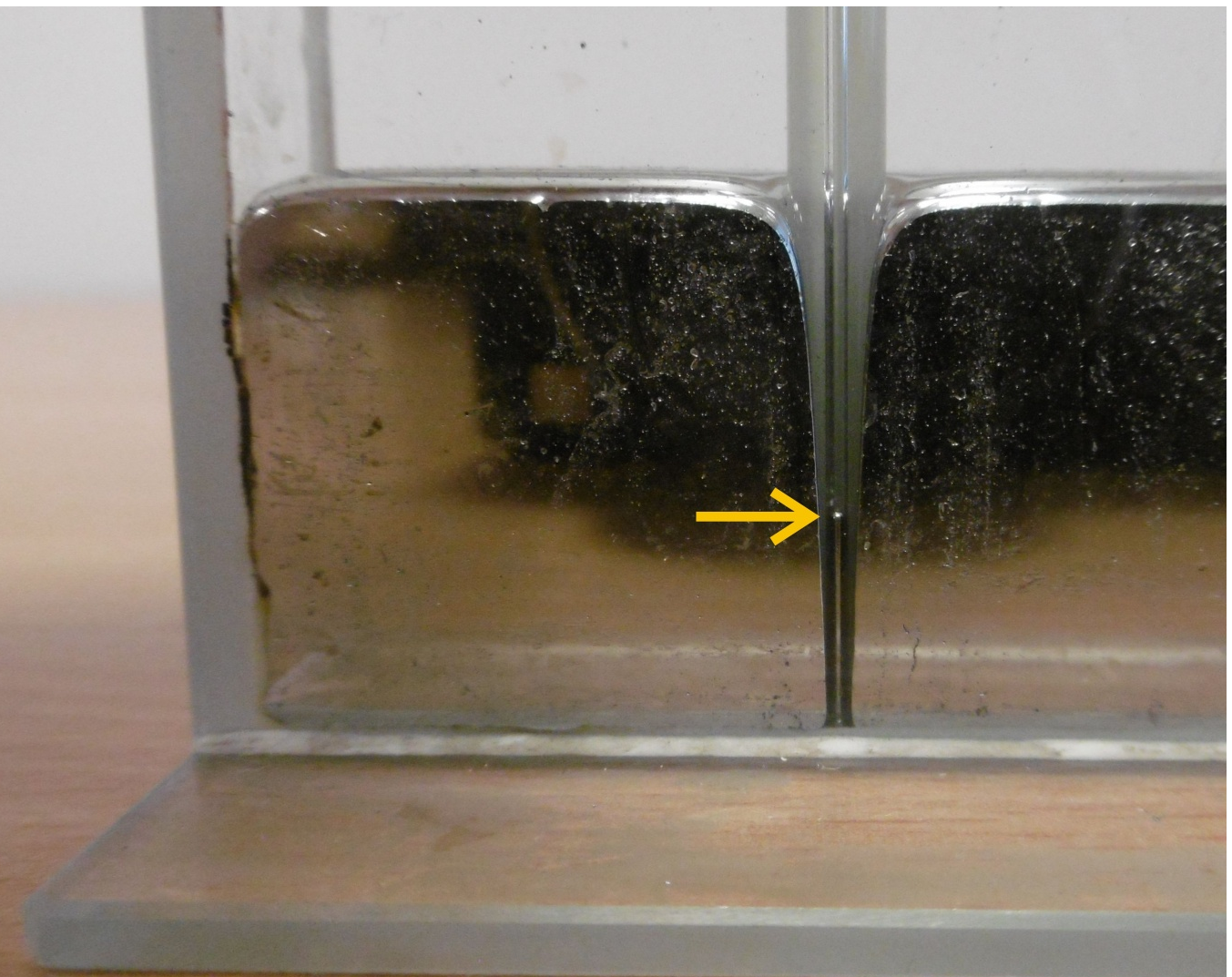 Stalagmometrie
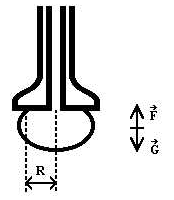 Viskozita
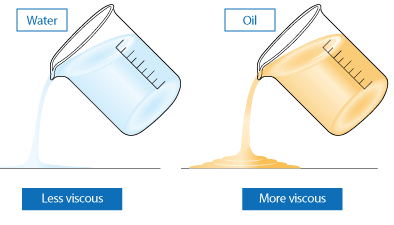 Výtokový viskozimetr
Hopplerův – tělískový viskozimetr
Analýza struktury krystalůstruktura vypovídá o funkci…
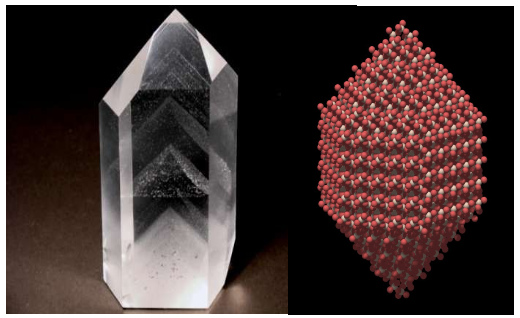 1953 – určení struktury DNA pomocí RTG difrakce – vznik oboru Molekulární biologie
Watson, Crick
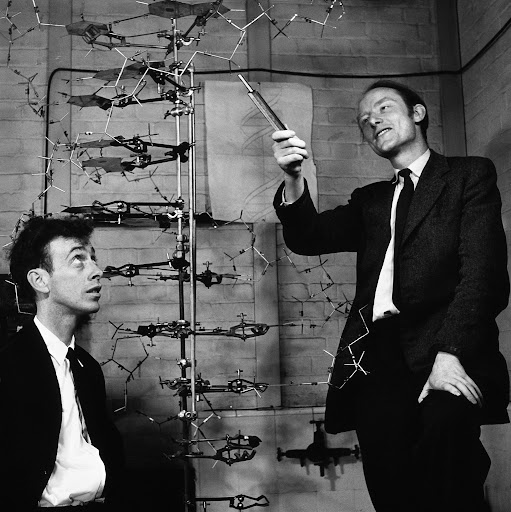 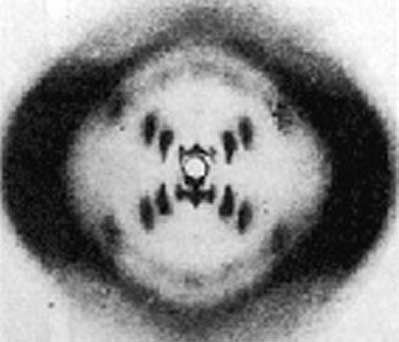 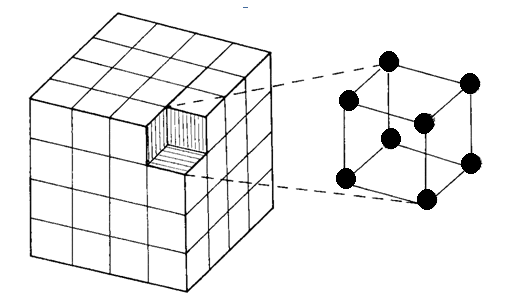 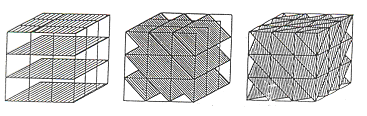 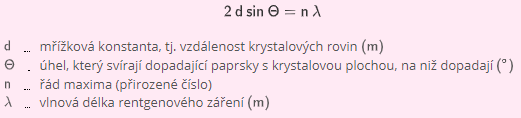 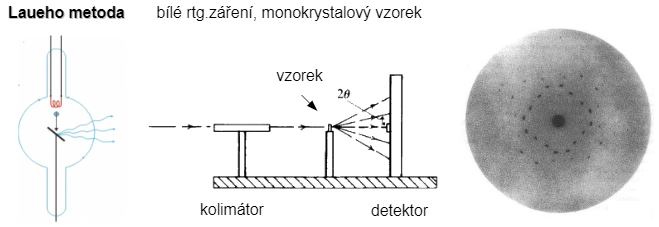 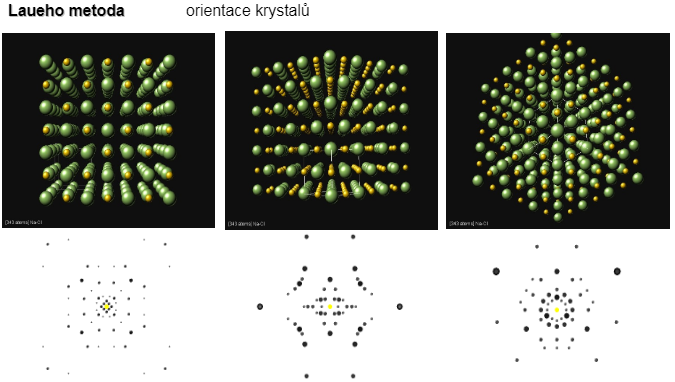 Debyeova metoda
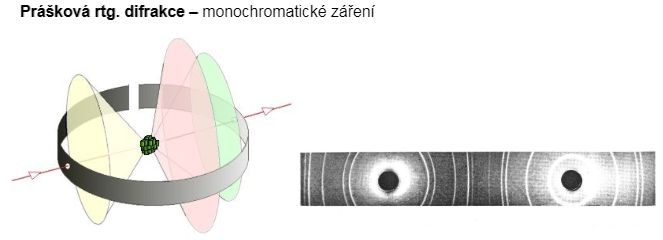 Analýza velmi malých objektů (nanokrystaly)

Difrakce elektronů, difrakce neutronů
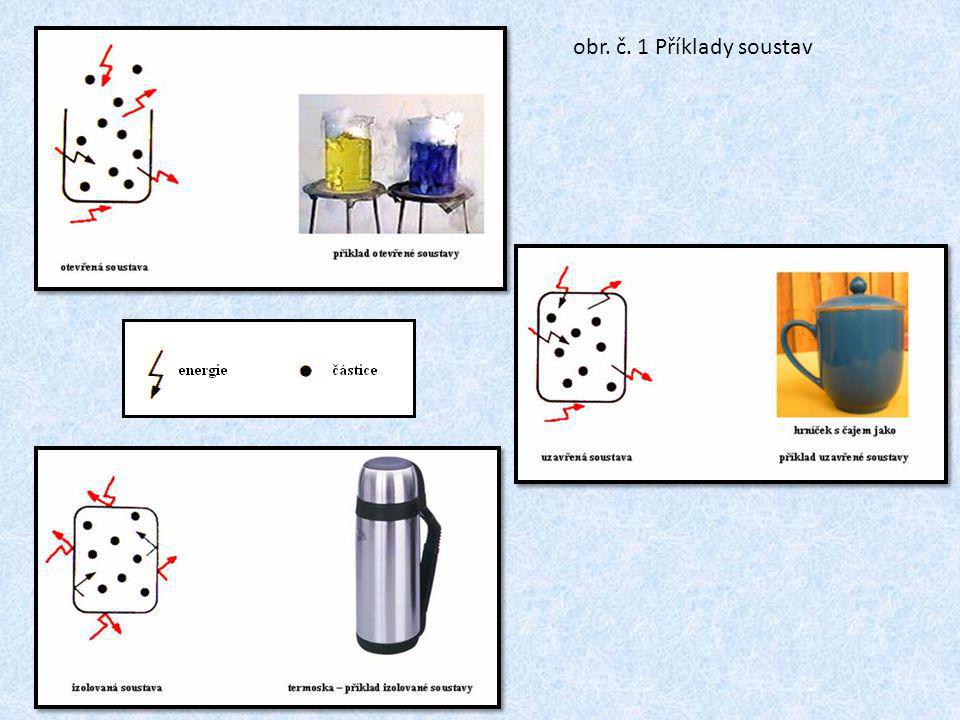 Princip korespondujících stavů – příklad
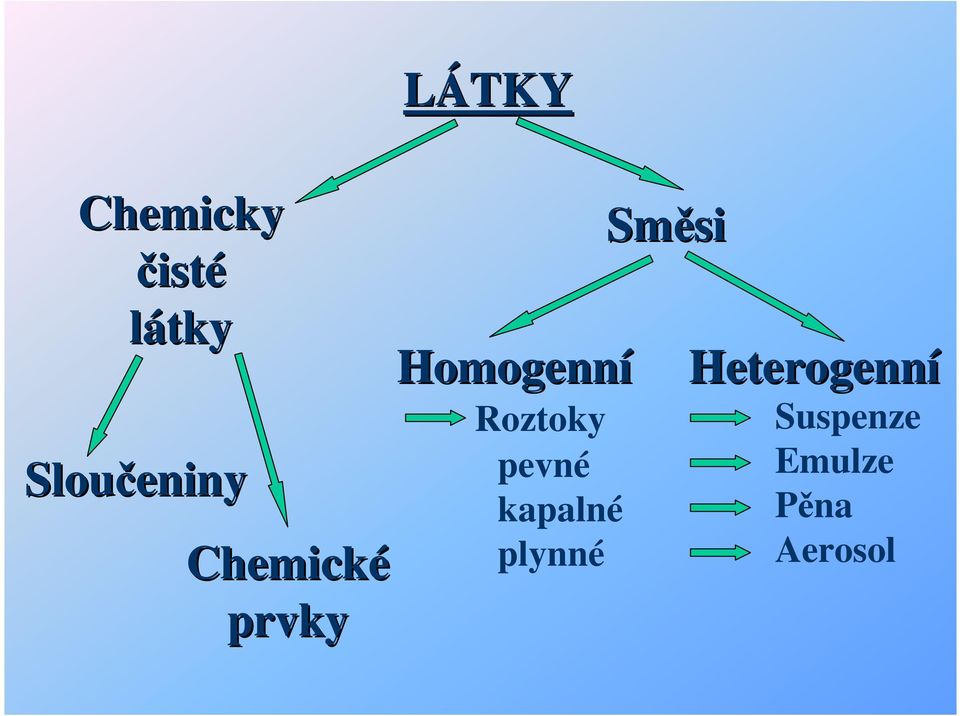 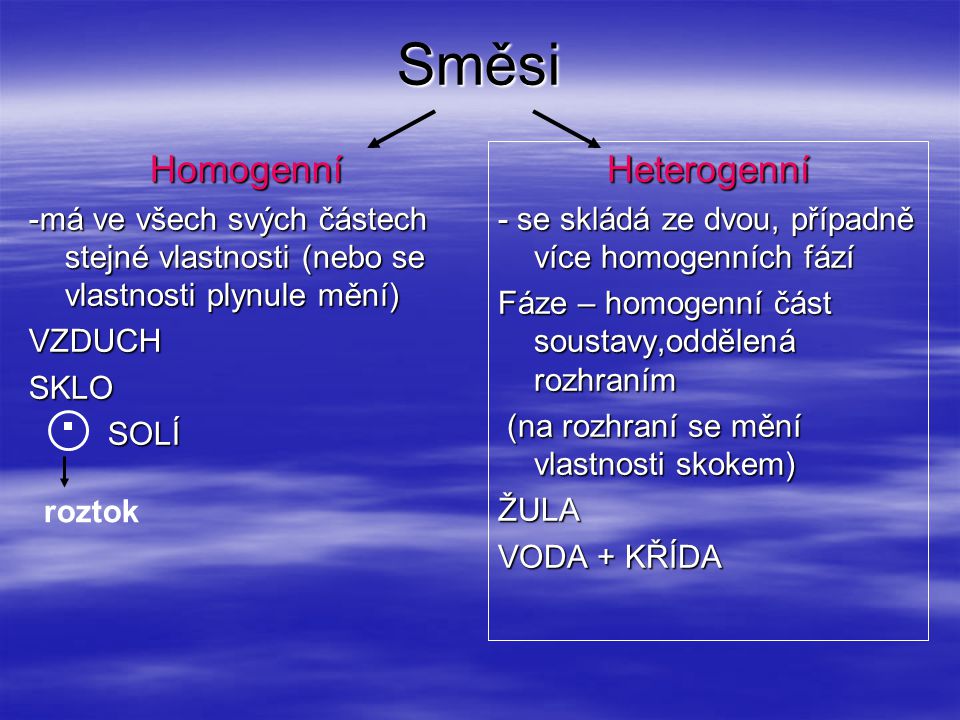 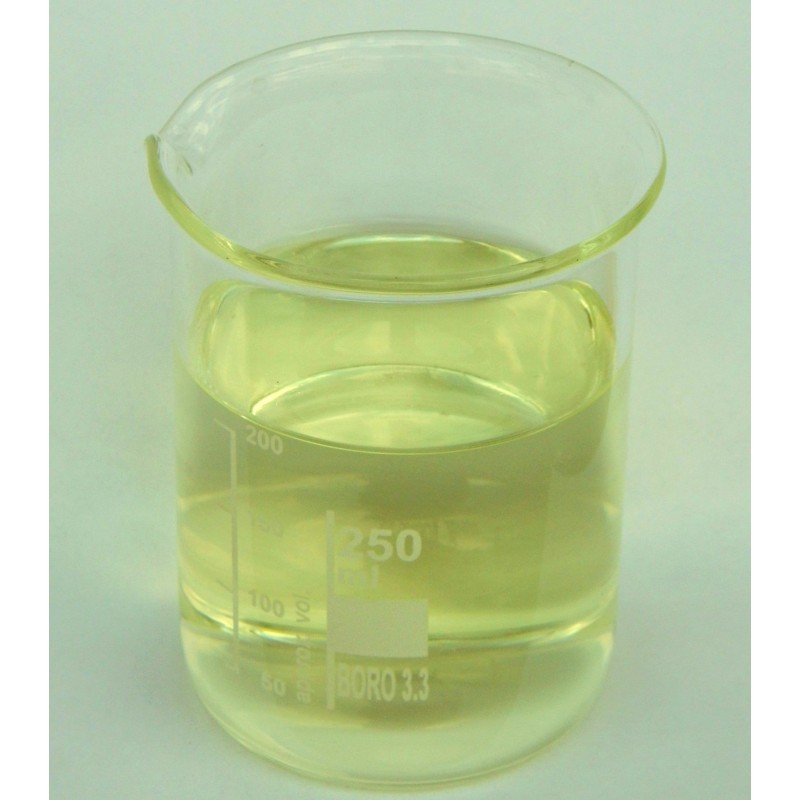 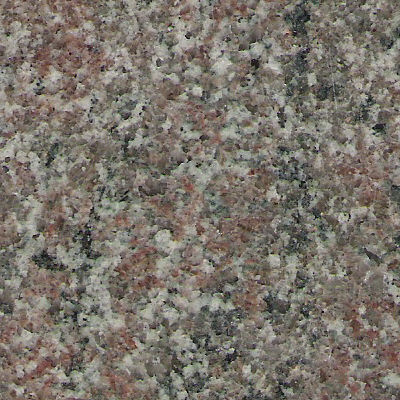 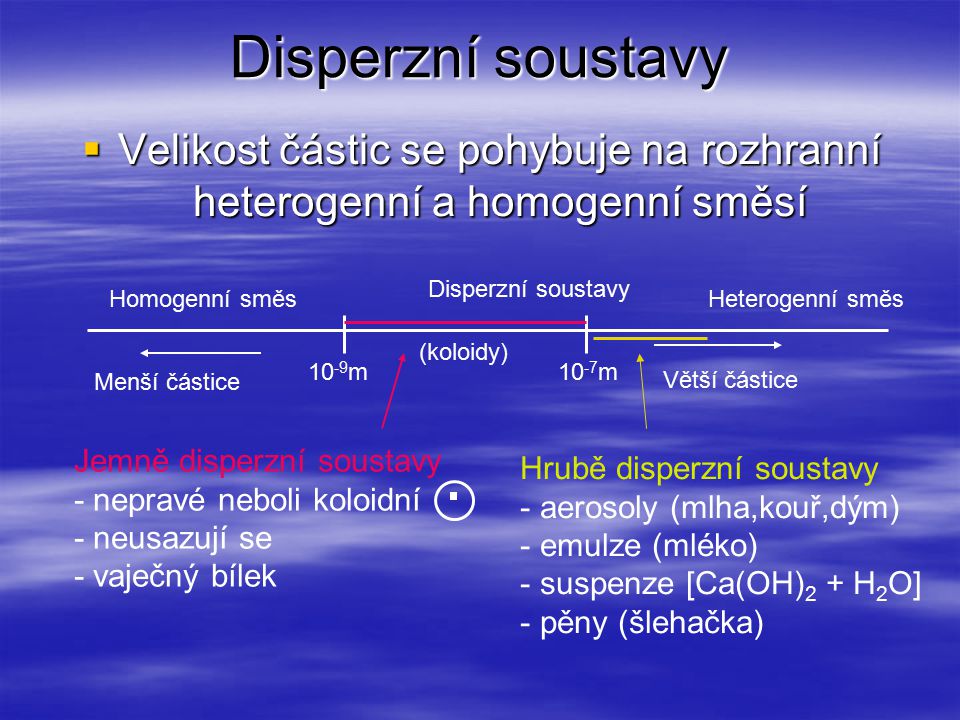 Intenzivní a extenzivní veličiny
Přírodní zákony platí nezávisle na množství látek. Pro matematickou formulaci zákonů potřebujeme také veličiny nezávislé na množství látek.
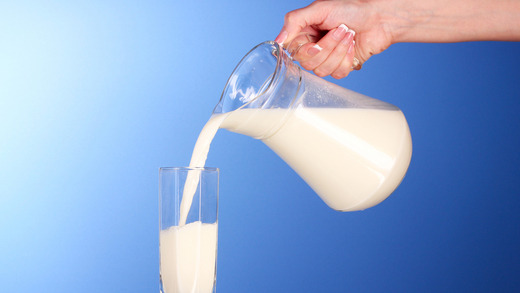 Děje vratné a nevratné
Vratné – do původního stavu se vrátí STEJNOU CESTOU
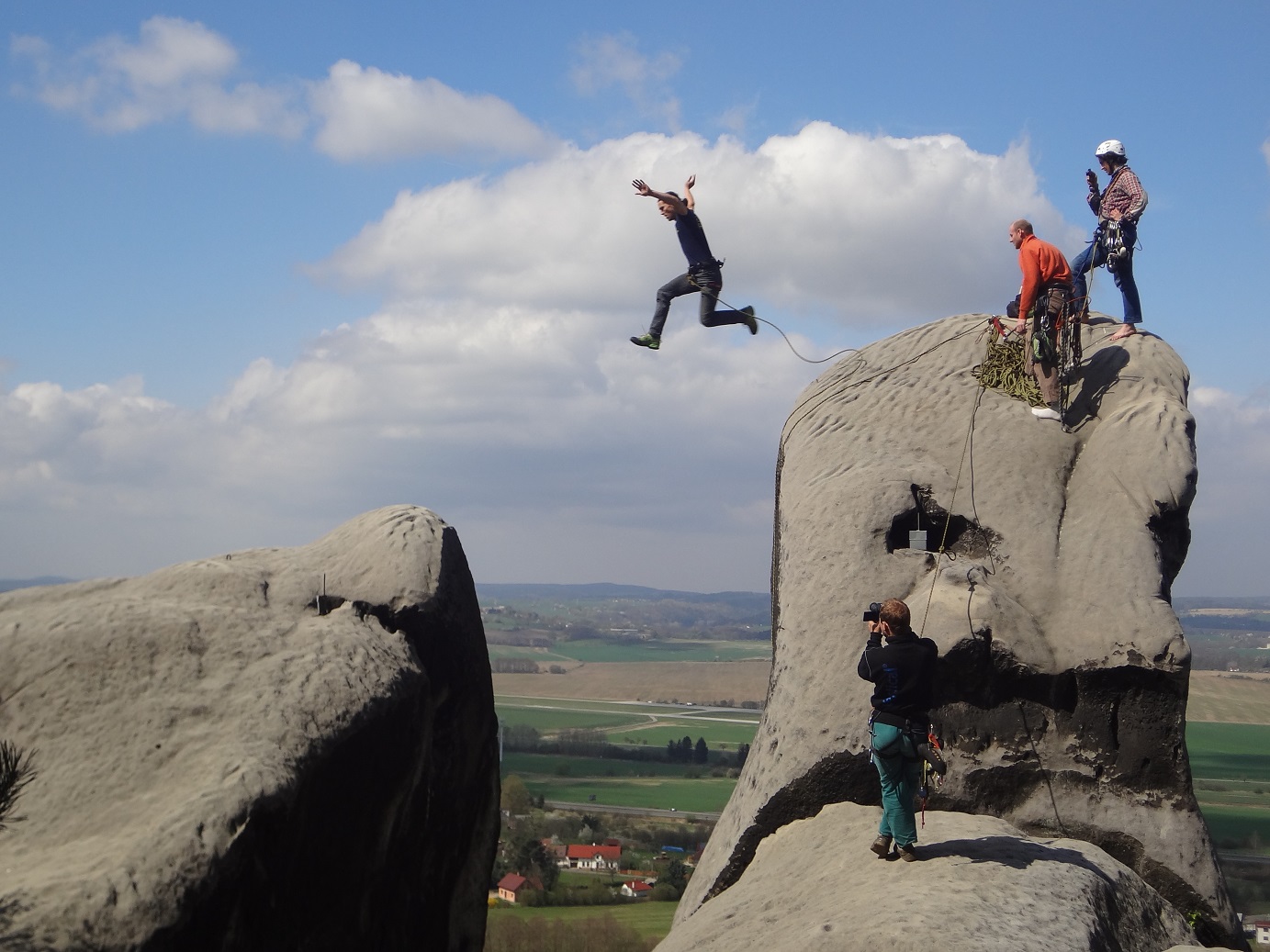 Termodynamická rovnováha
Neustálé změny oběma směry
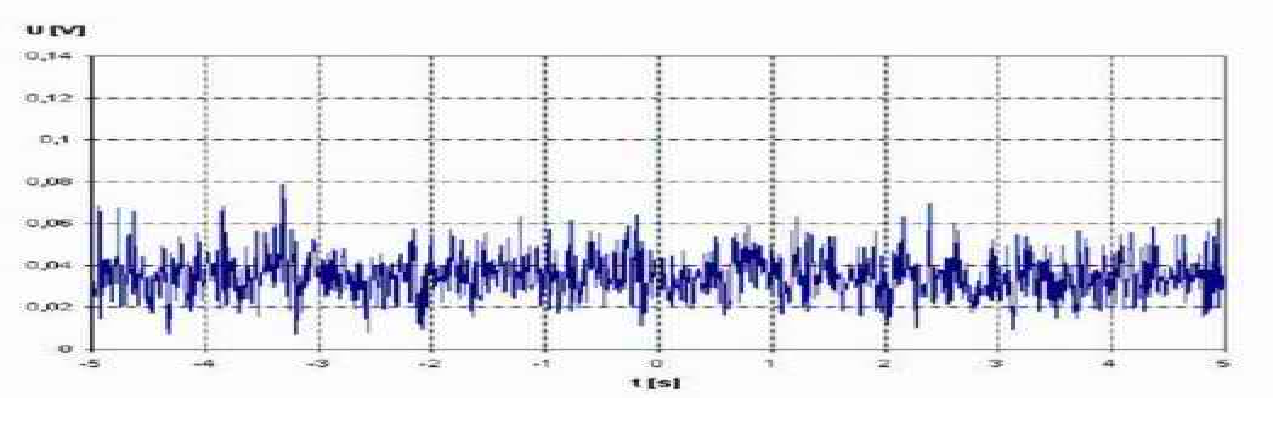